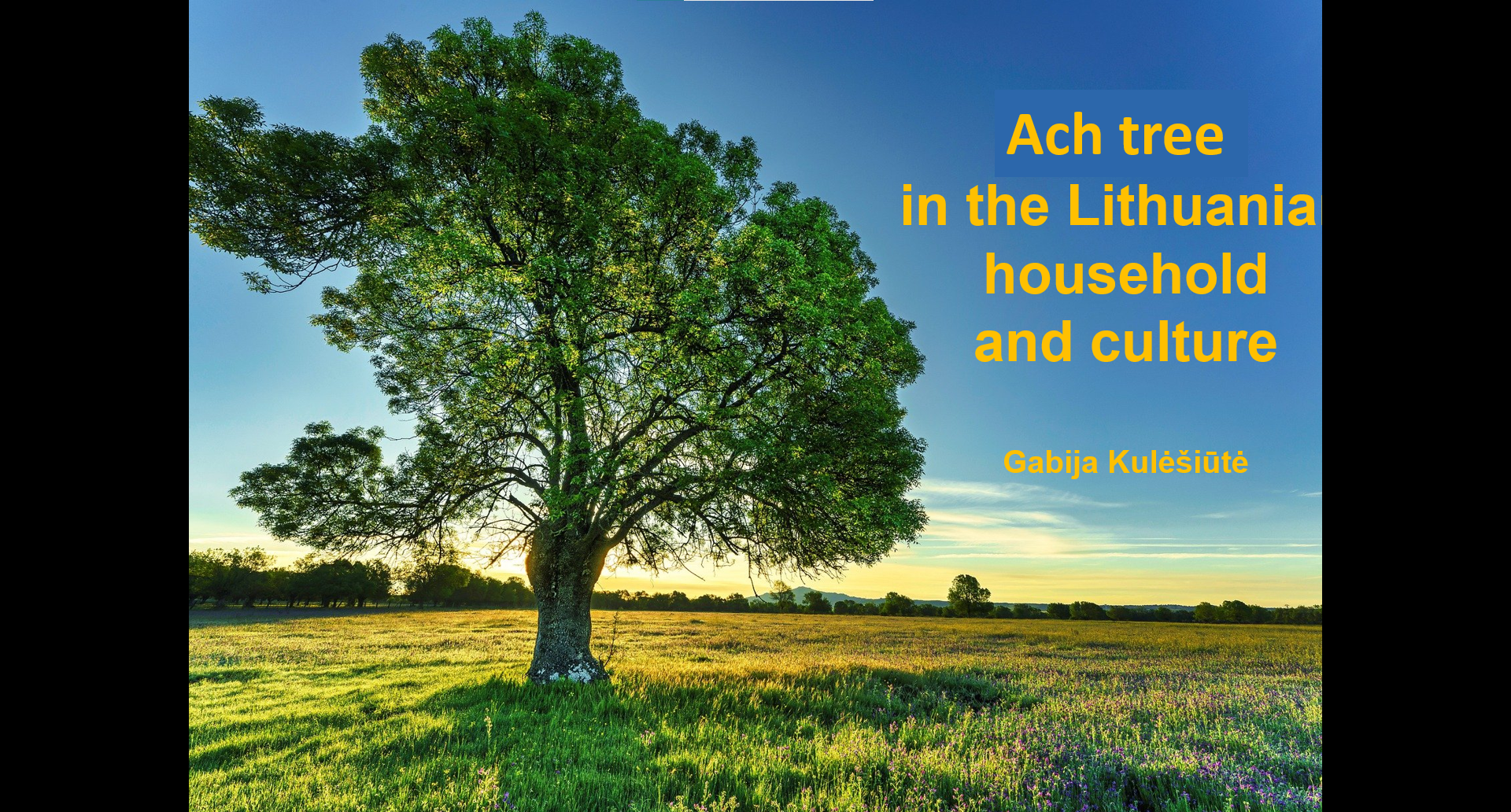 Ash tree
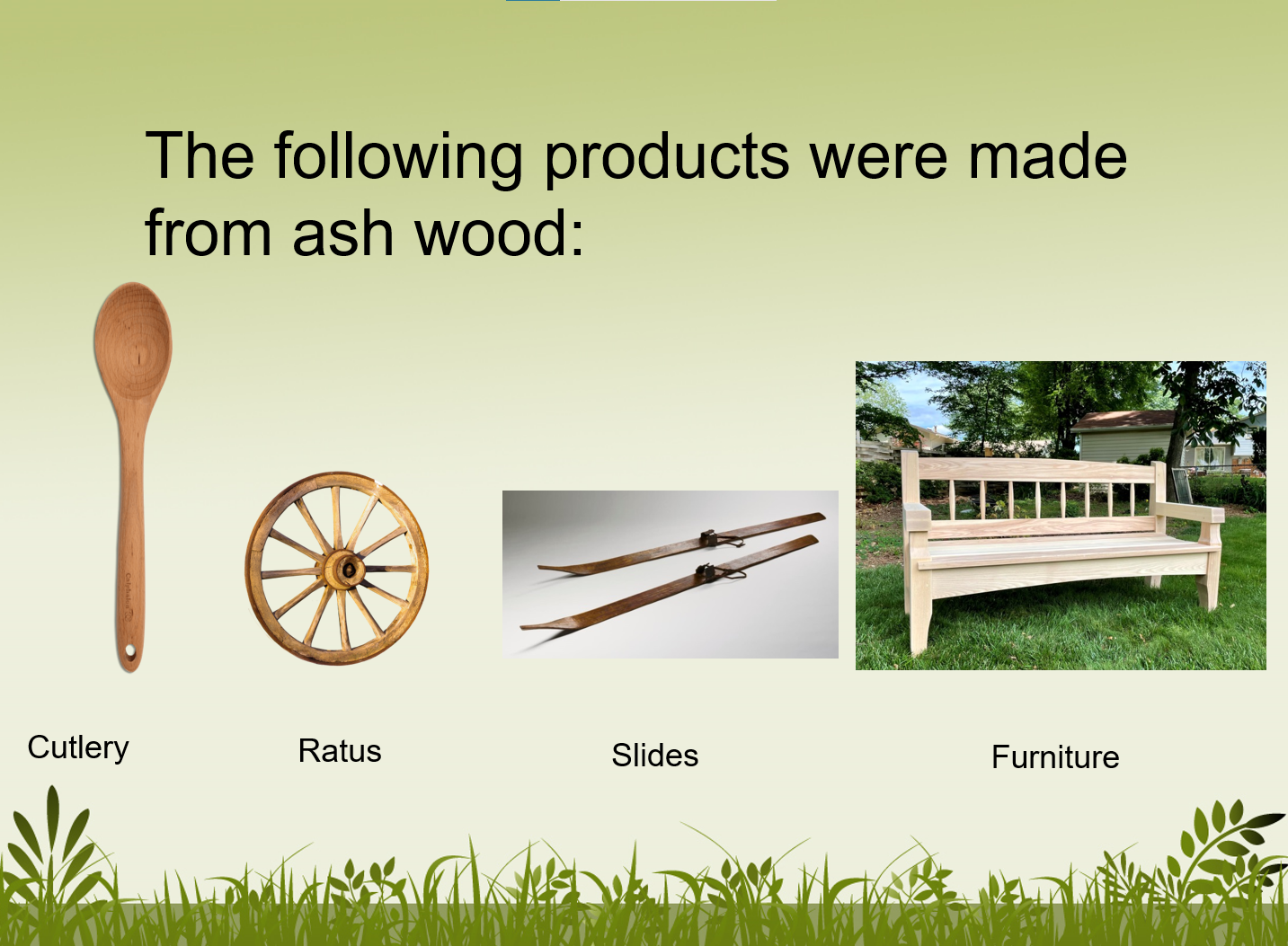 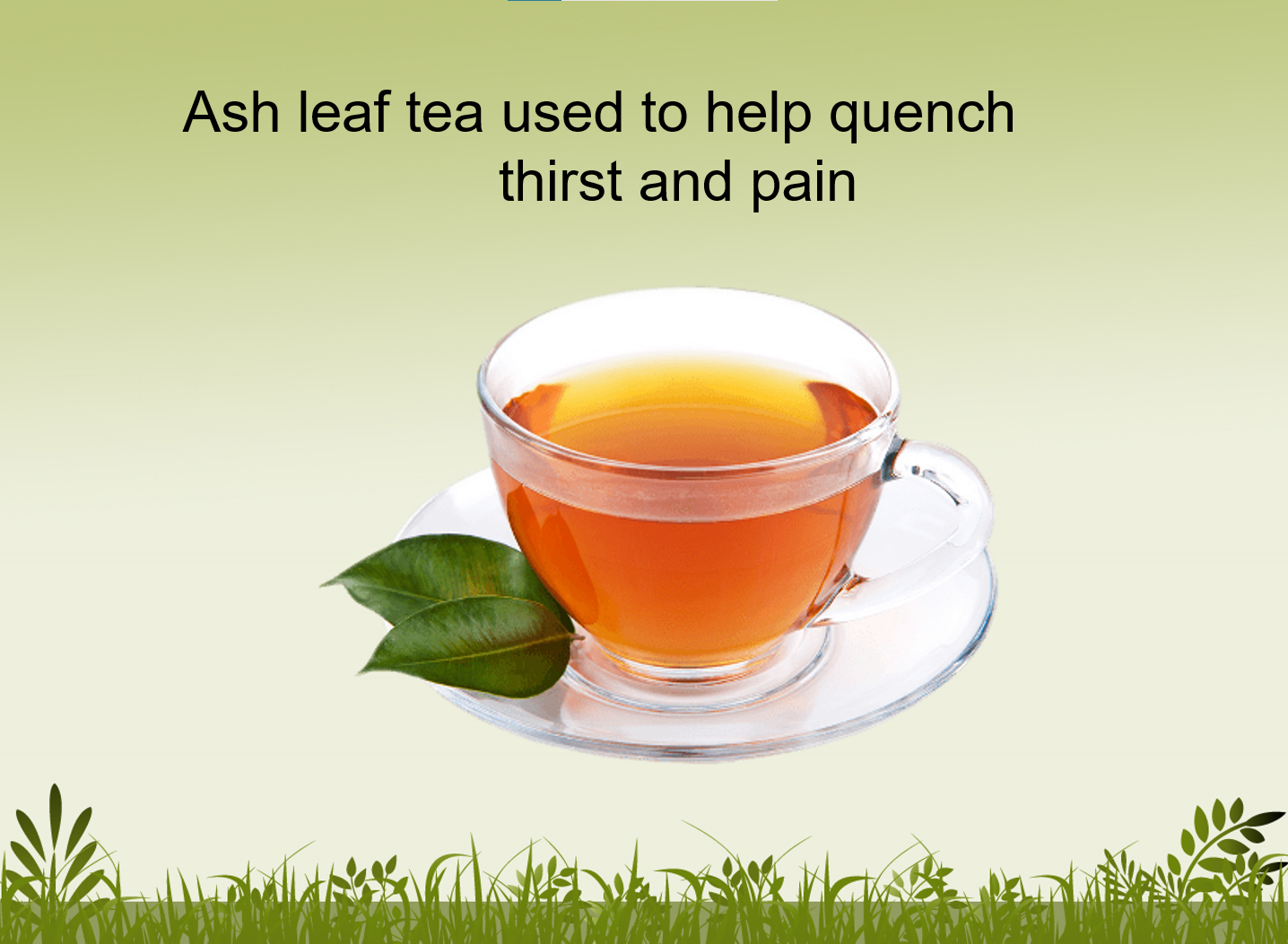 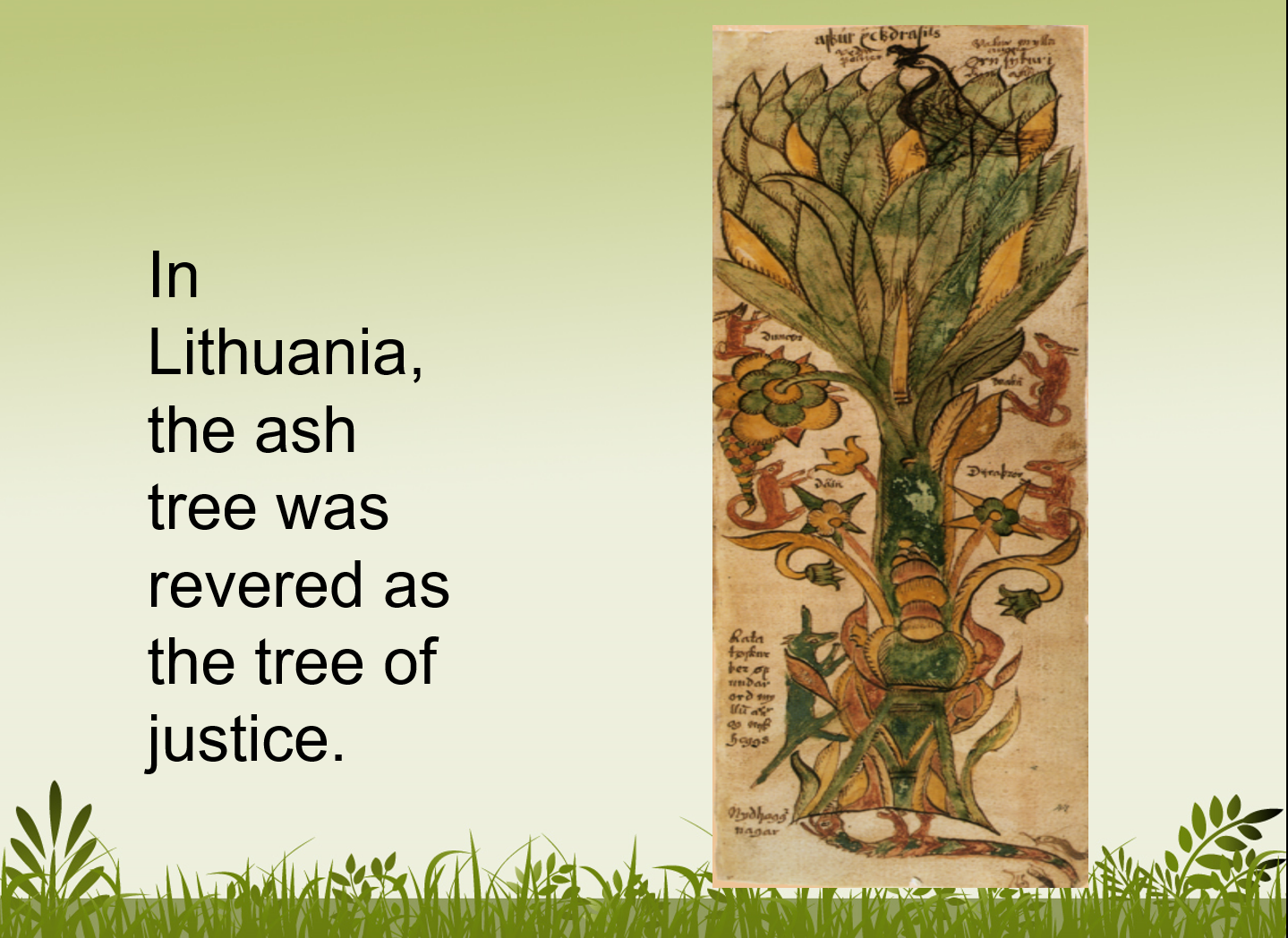 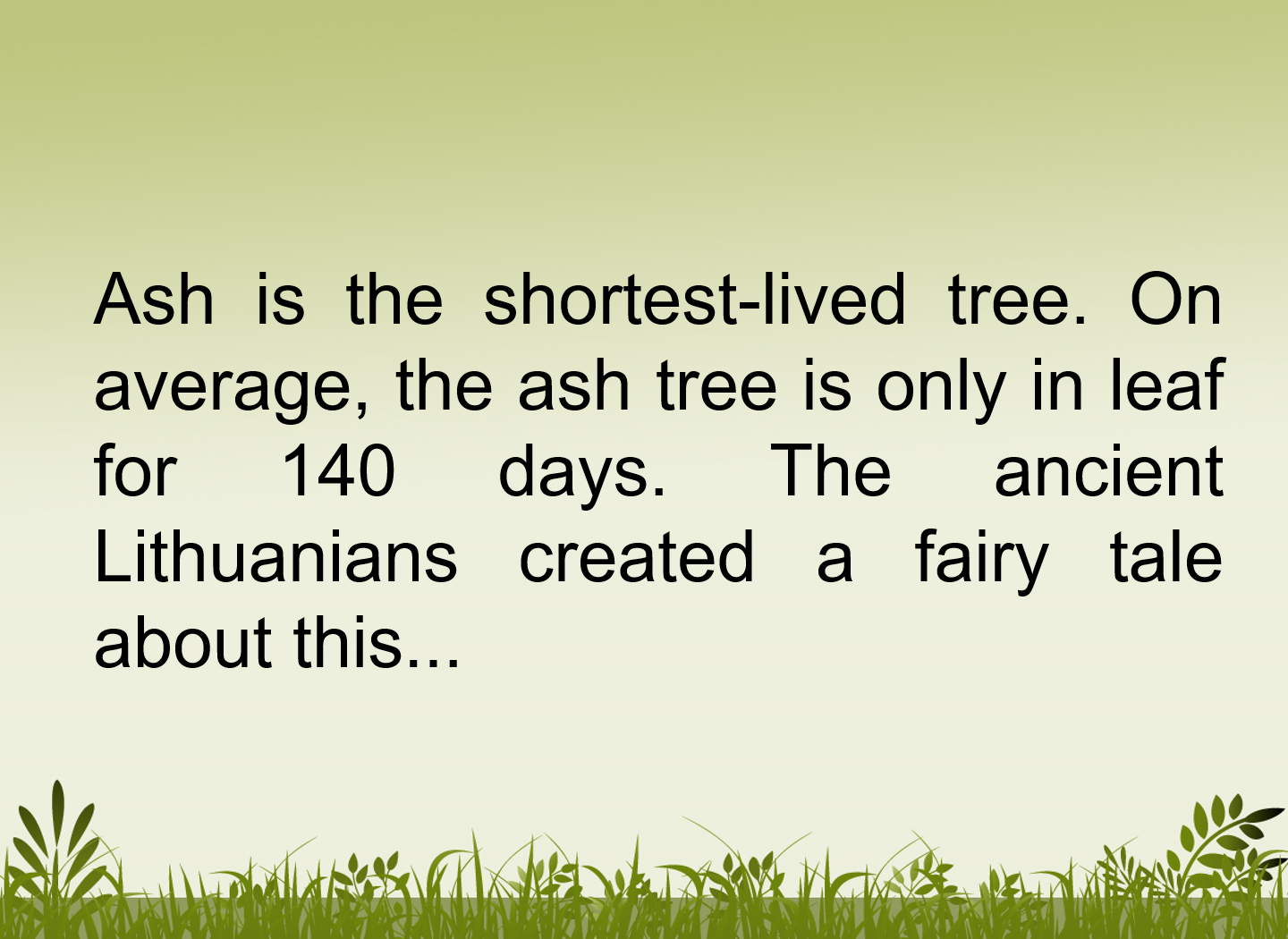 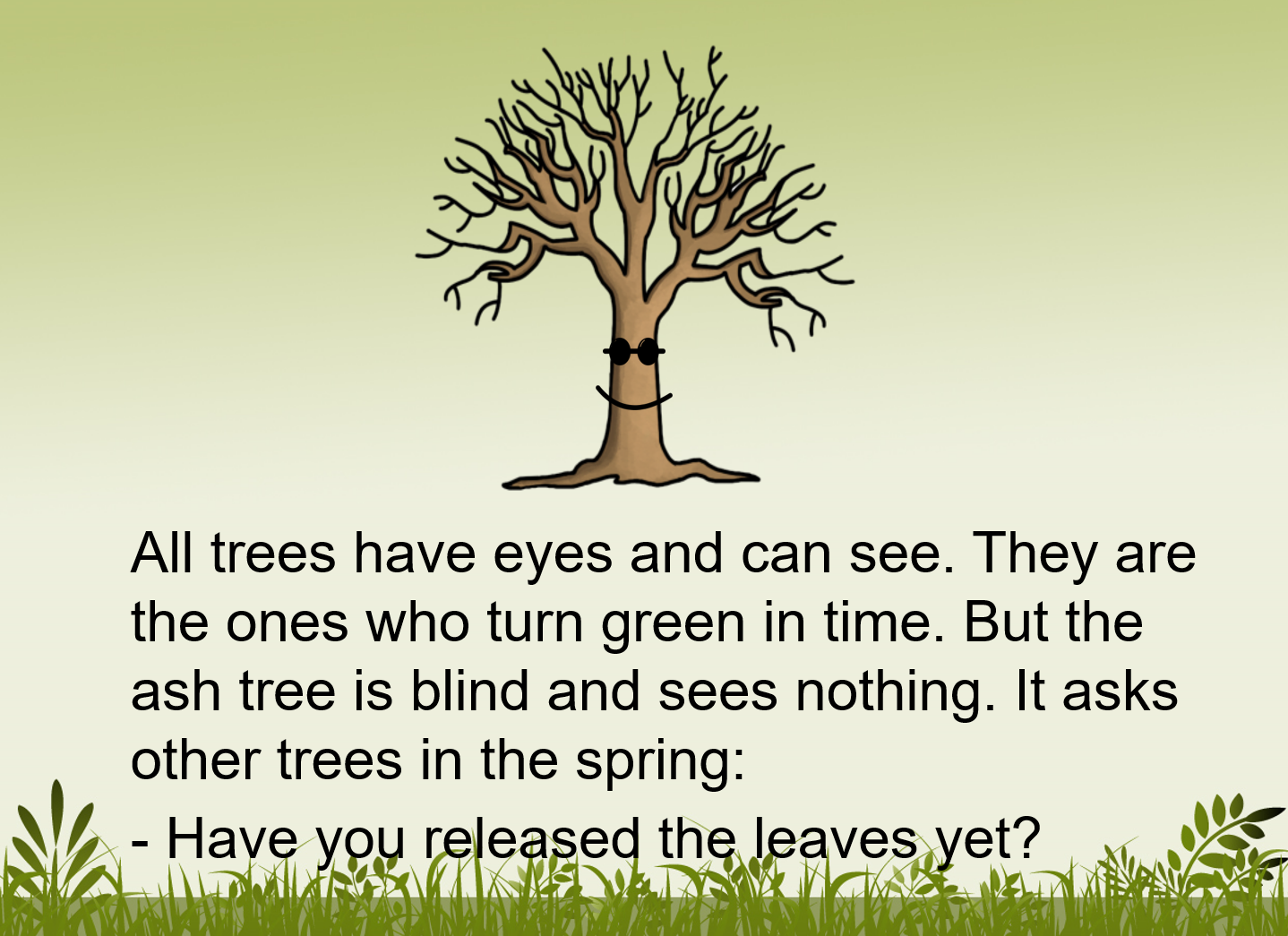 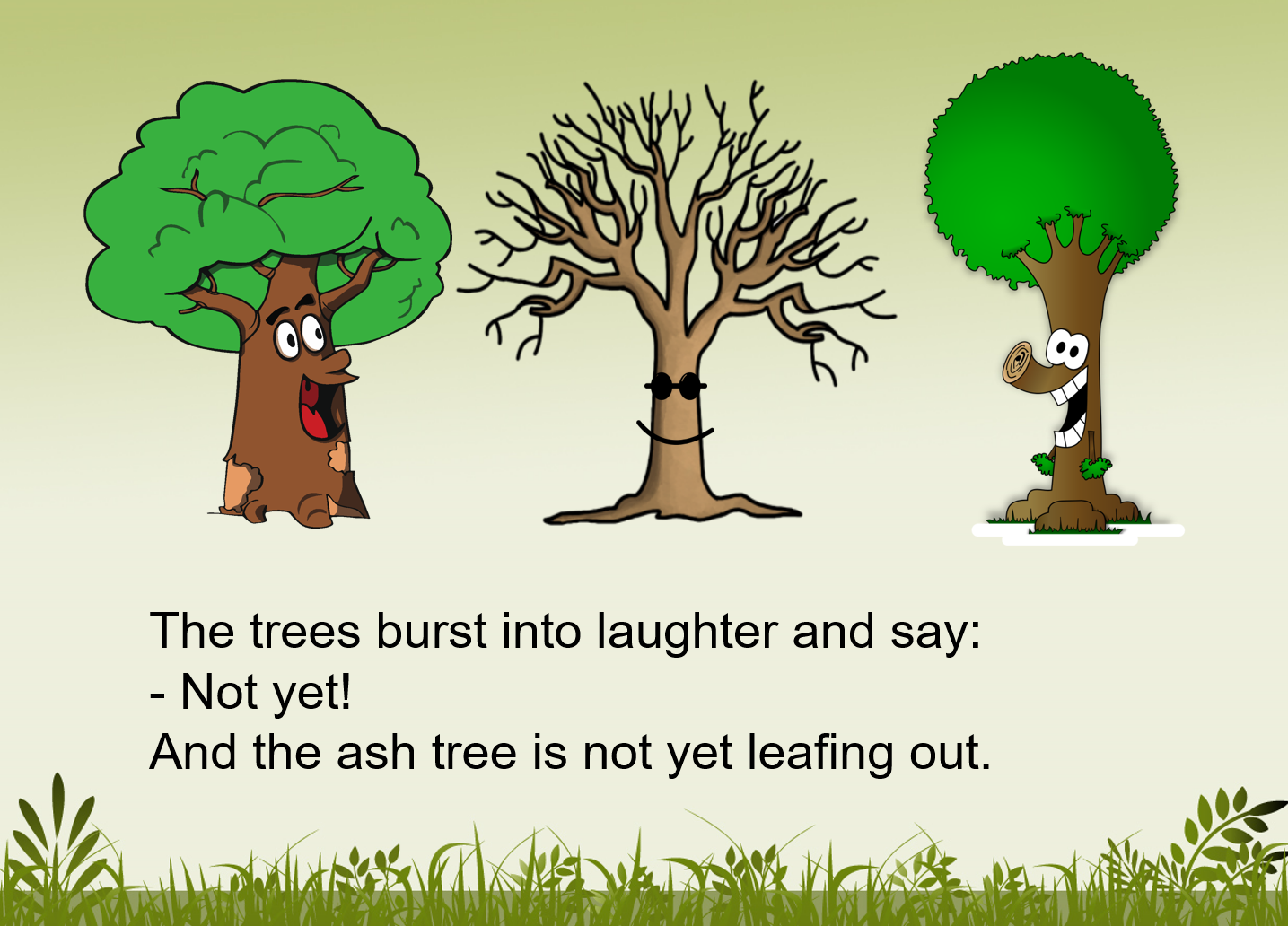 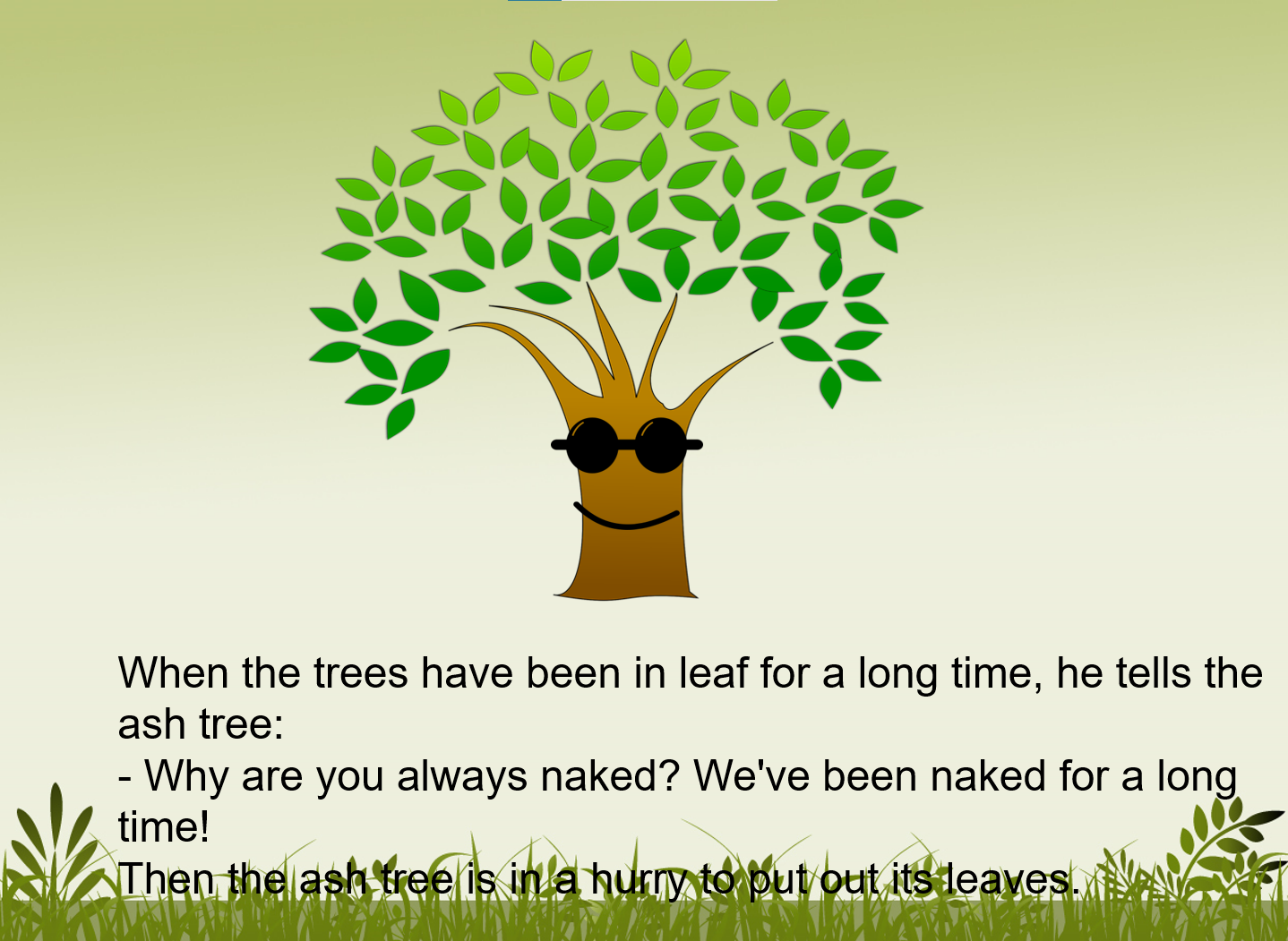 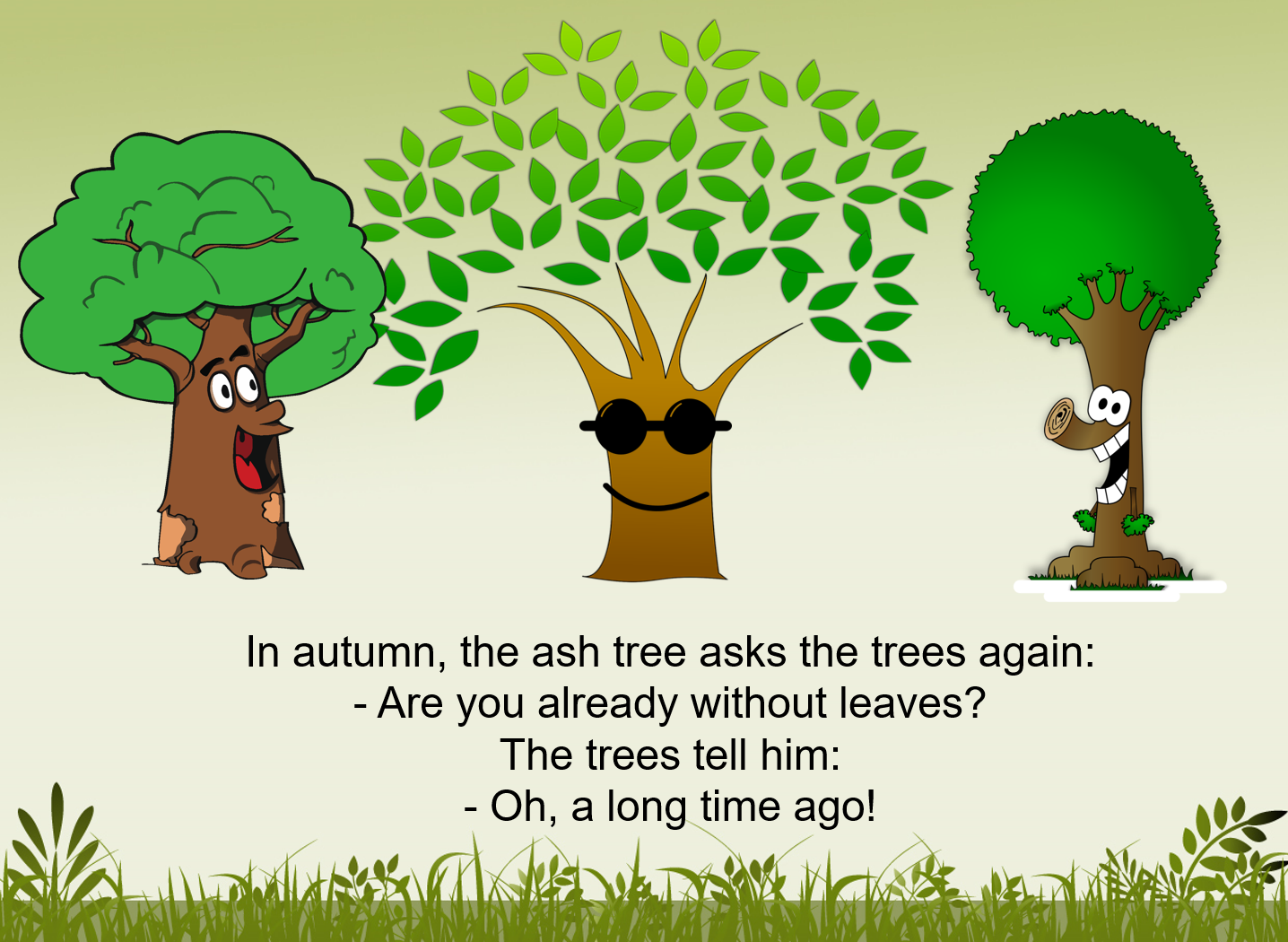 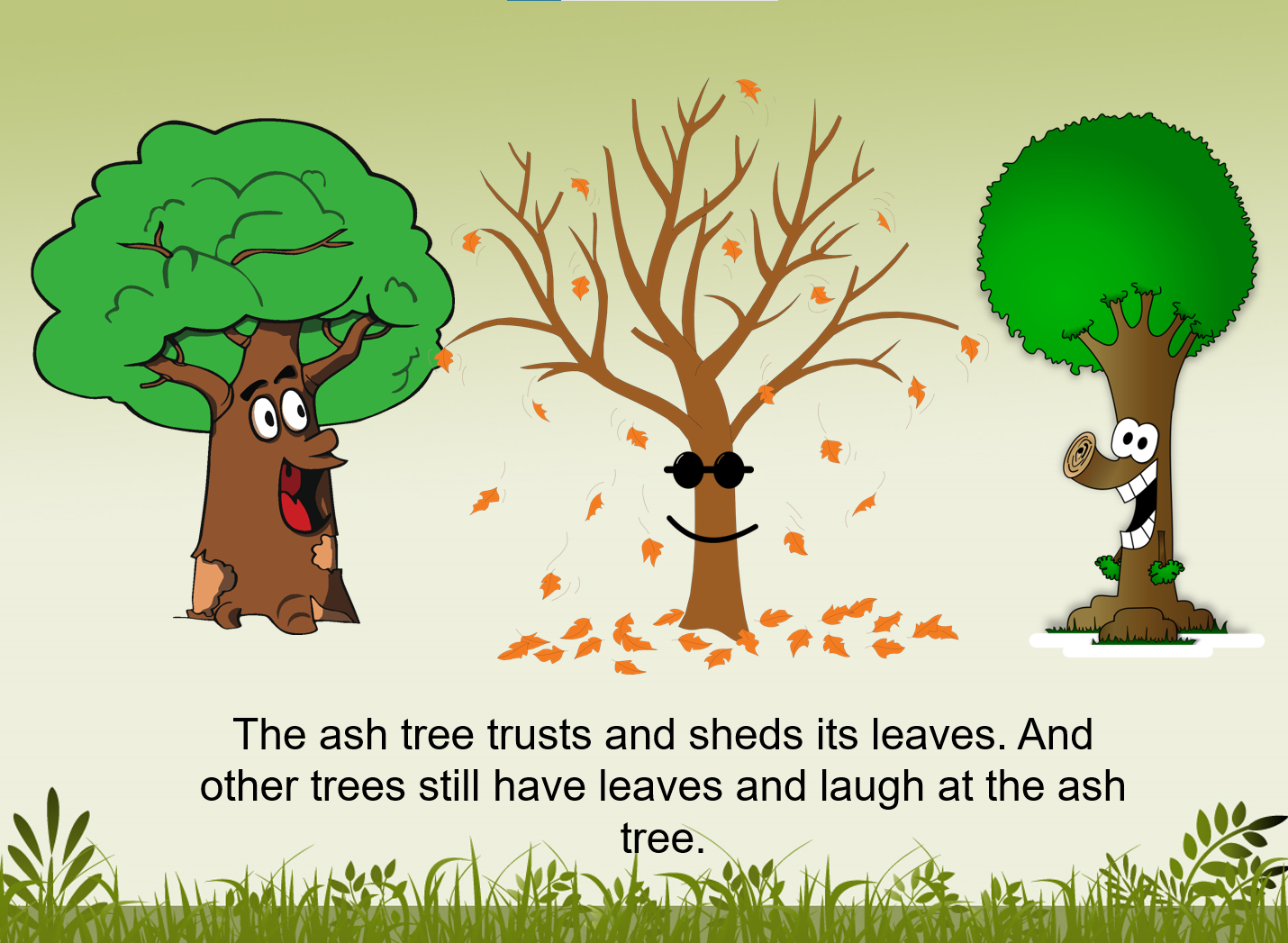 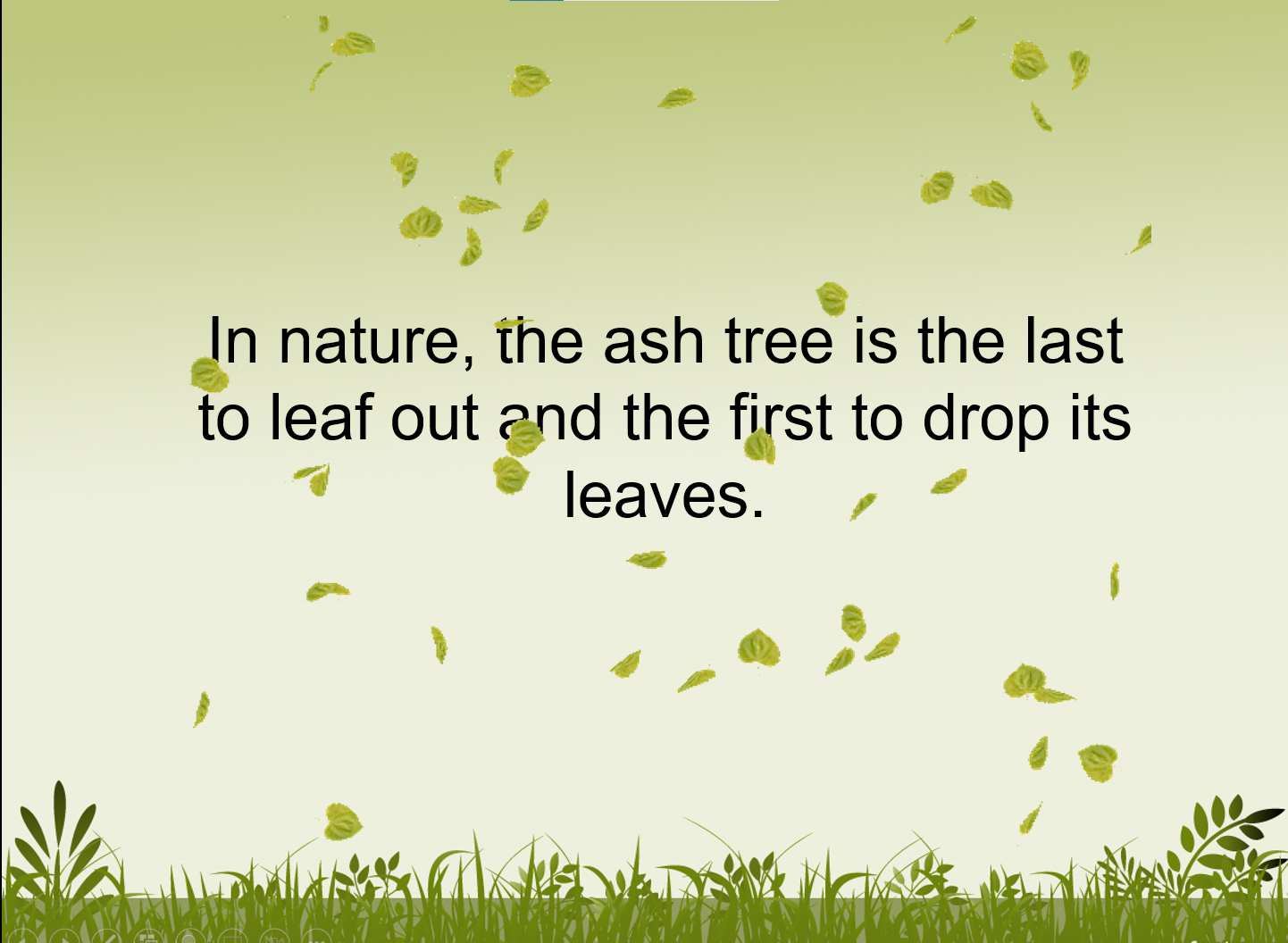 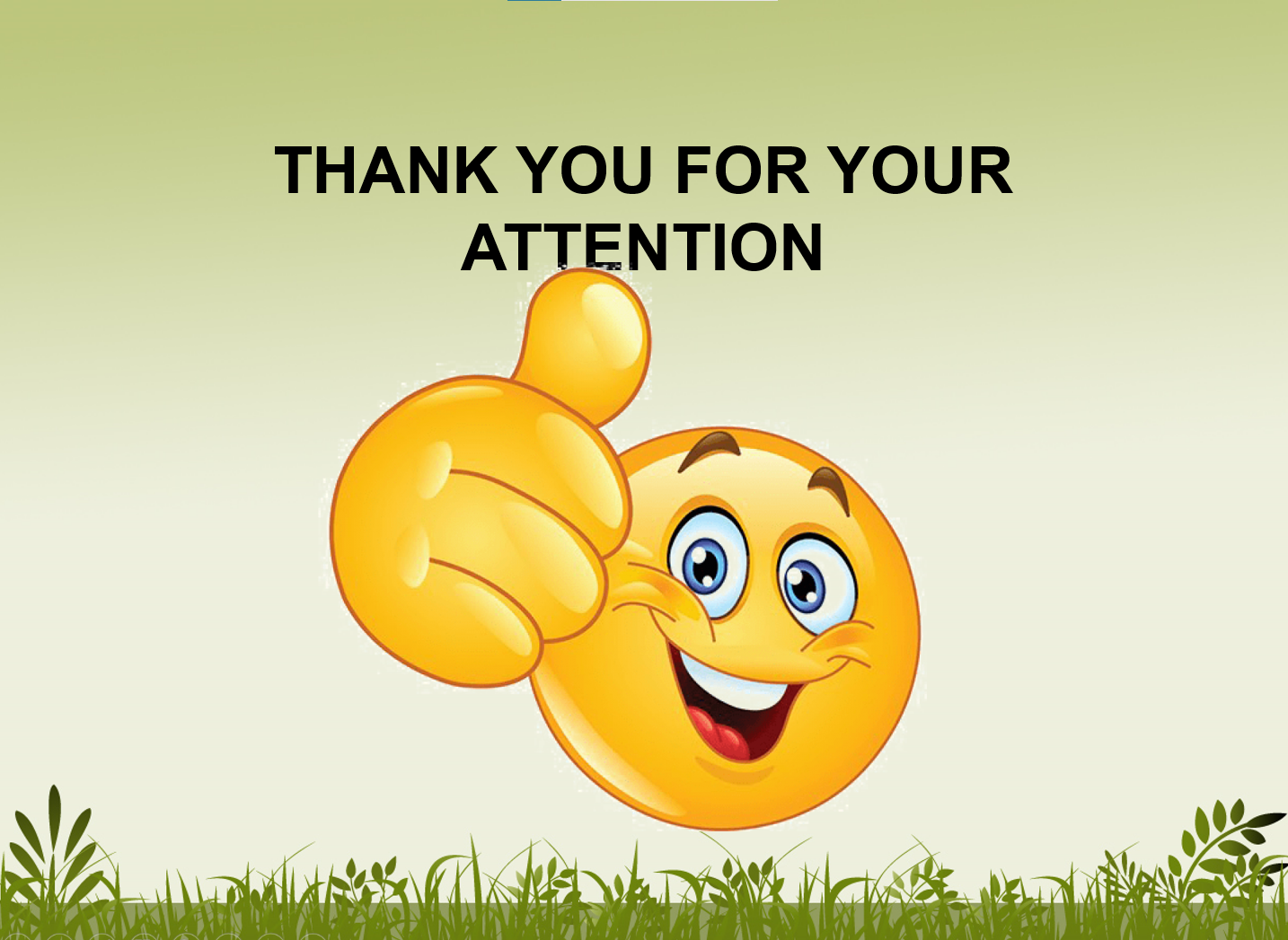